Story board fait par Émile Leblanc
We are the Champions(Queen)
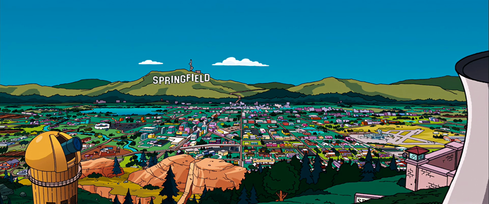 But it's been no bed of roses
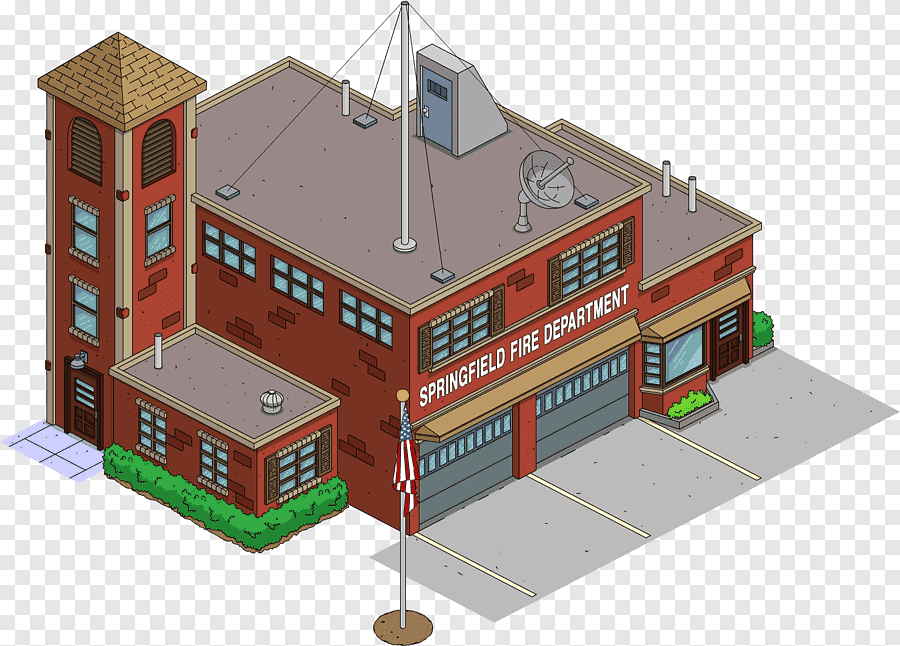 I’ve taken my bows
We are the champions - my friends
No time for losers
I consider it a challenge before the whole human race
Cause we are the champions - of the world
But I've come through
You brought me fame and fortuen and everything that goes with it